Colegio Jean Piaget
Mi escuela, un lugar para aprender y crecer en un ambiente saludable
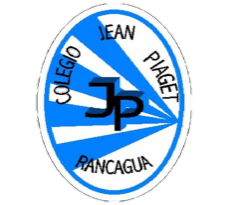 PLANIFICACIÓN  CLASES VIRTUALESSEMANA N°29FECHA : Octubre 2020Ciencias Naturales 2° Básico
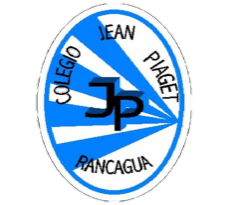 Normas para nuestras clases virtuales
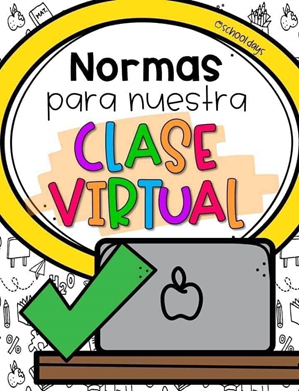 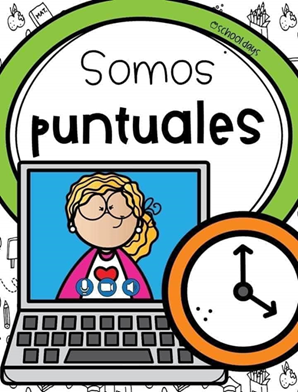 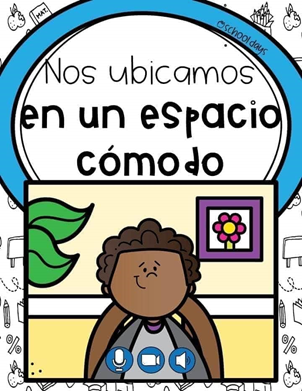 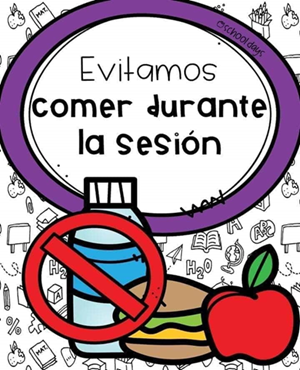 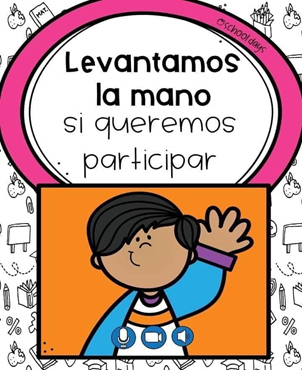 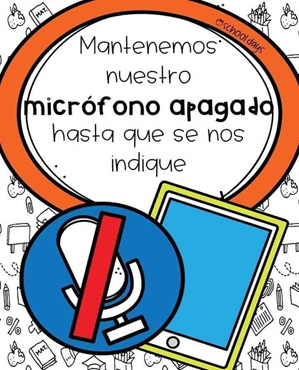 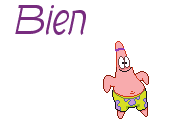 Importante:
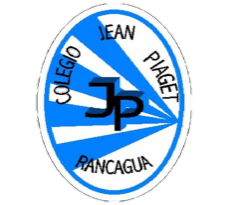 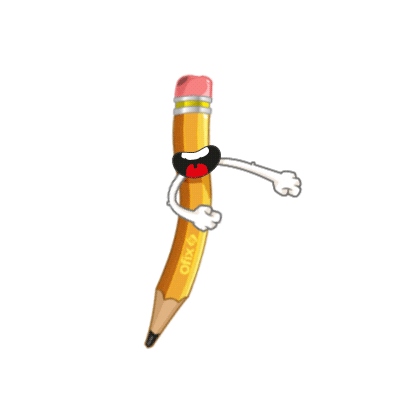 Cuando esté la animación de un lápiz, significa que debes escribir en tu cuaderno
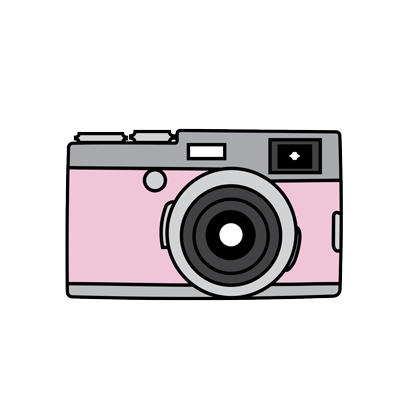 Cuando esté esta animación de una cámara fotográfica, significa que debes mandar reporte sólo de esa actividad (una foto de la actividad)
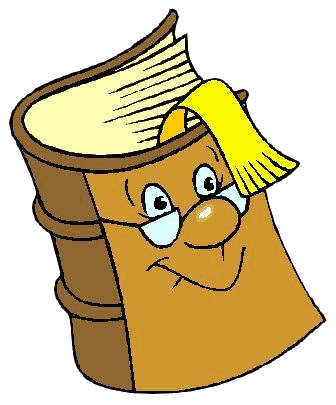 Cuando esté esta animación de un libro, significa que debes trabajar en tu libro de ciencias.
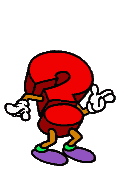 Cuando esté esta animación de un signo de pregunta, significa que debes pensar y analizar, sin escribir en tu cuaderno. Responder de forma oral.
Recordemos un poco
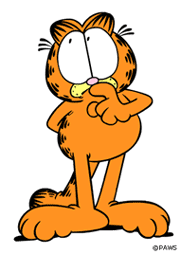 El agua es el elemento más importante para los seres vivos y nuestro planeta.
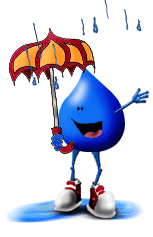 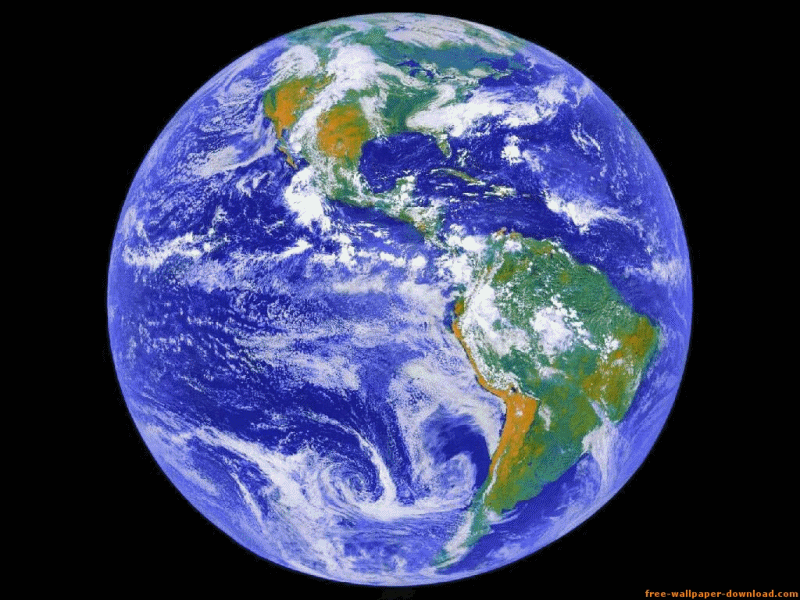 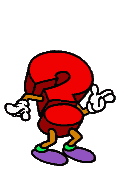 70%
Seres vivos constituidos por agua:
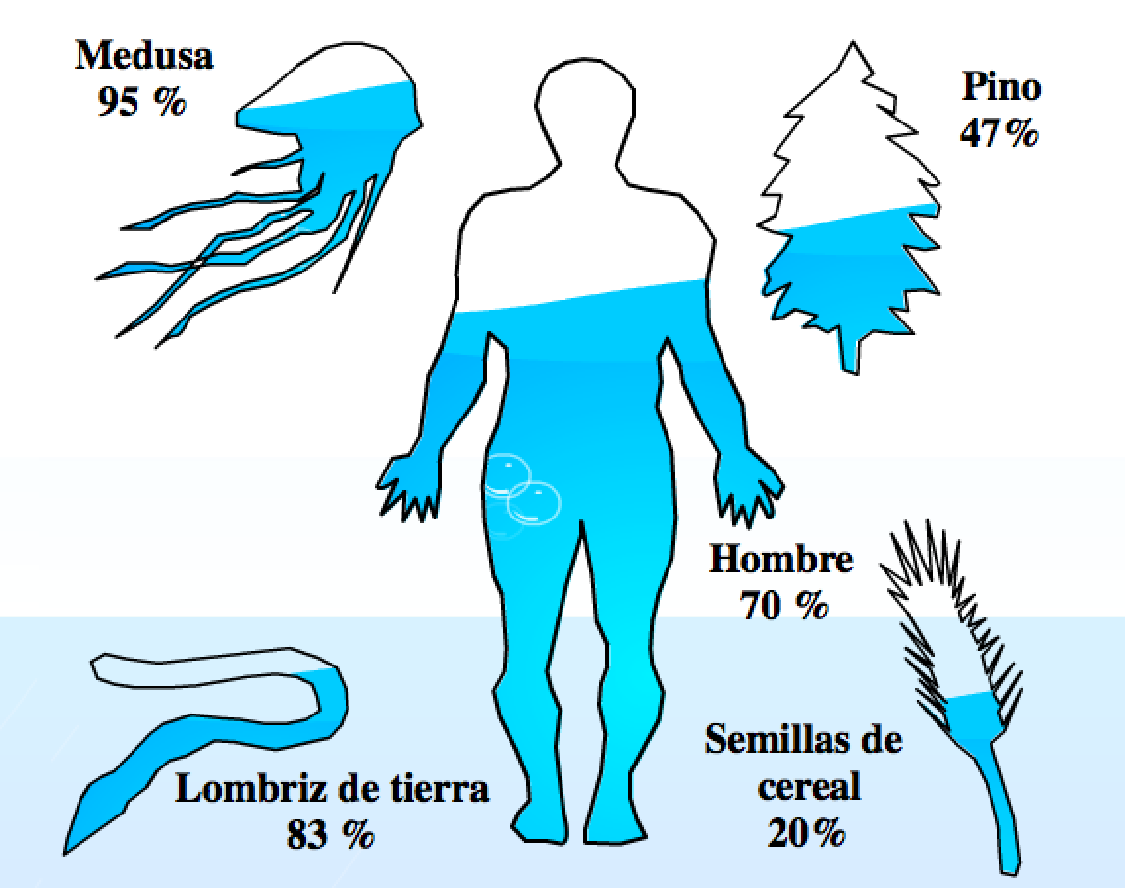 Dibuja en tu cuaderno el siguiente esquema
ATENCIÓN A LA IMPORTANCIA DEL AGUA
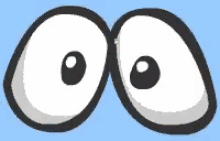 https://www.youtube.com/watch?v=fuo4tfzcGp4
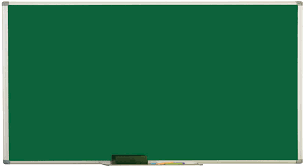 ¿Tú, cómo cuidas el agua ?

Comenta
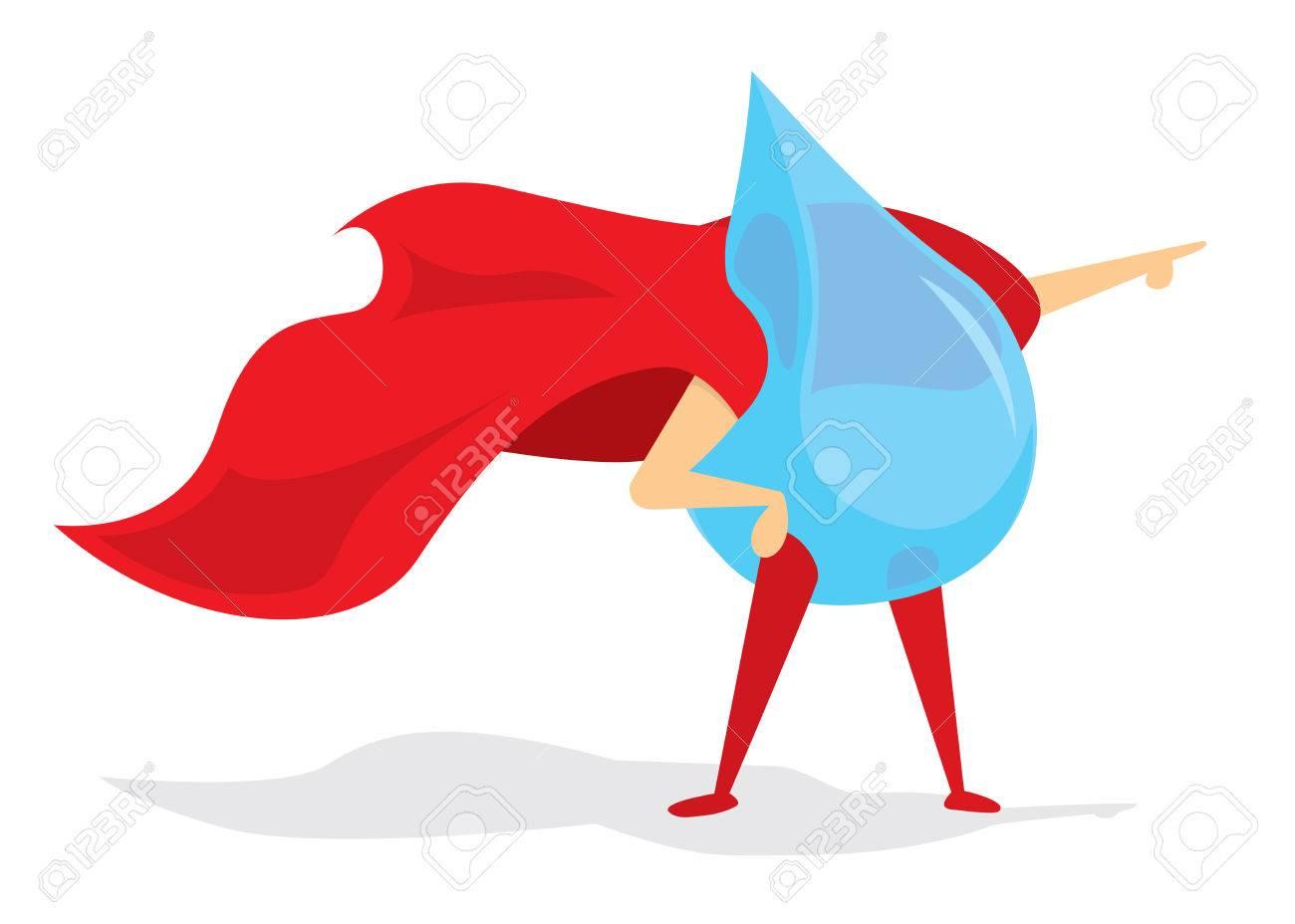 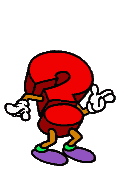 En tu cuaderno escribe la numeración y la solución para ahorrar agua
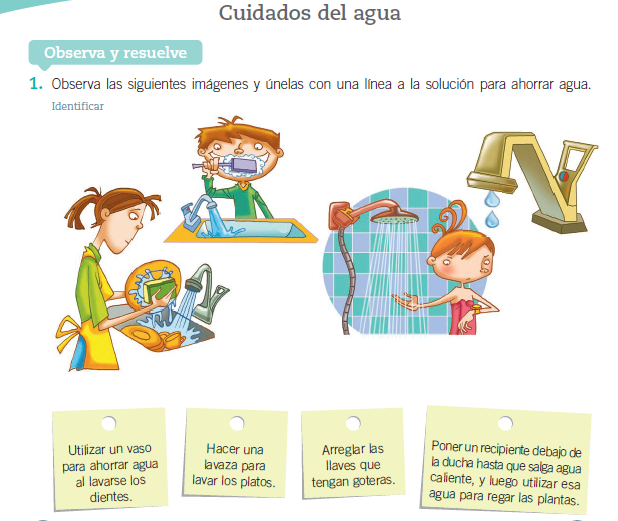 4
2
3
1
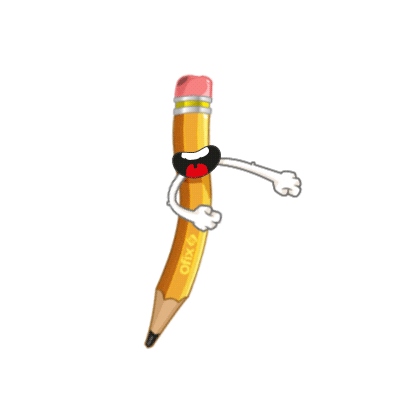 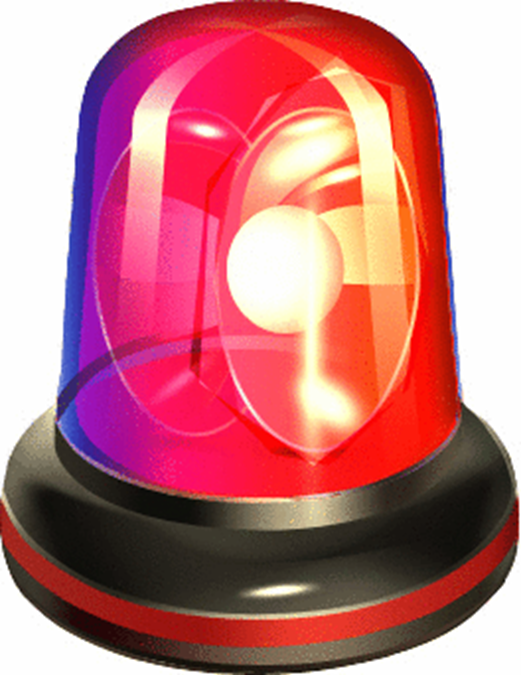 ¿Por qué es tan importante el agua para los seres vivos?
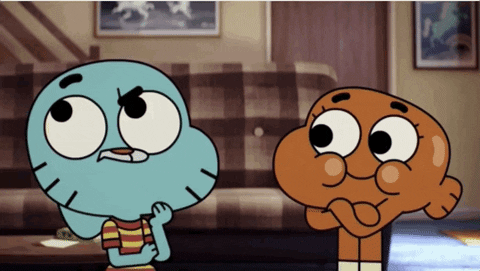 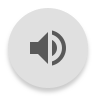 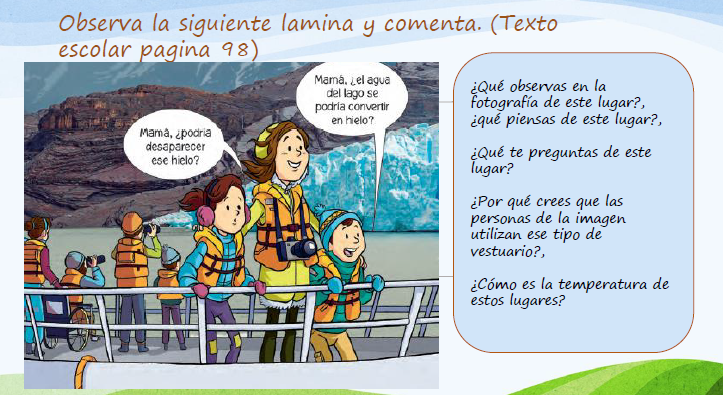 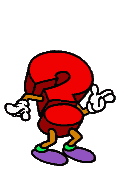 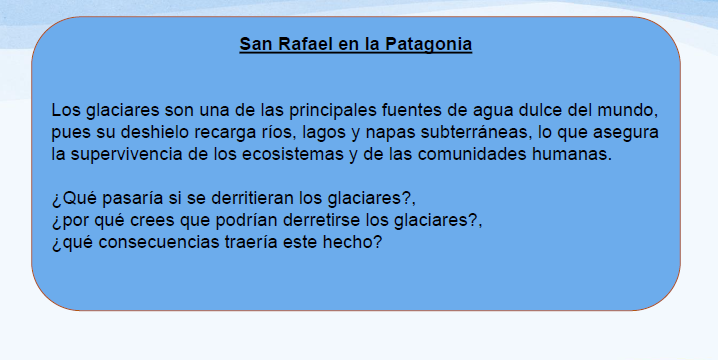 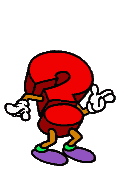 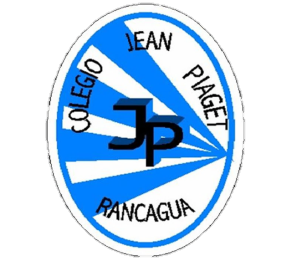 TICKET DE SALIDA
ASIGNATURA Ciencias Naturales 
SEMANA 29
CIERRE
Nombre: _______________________________________
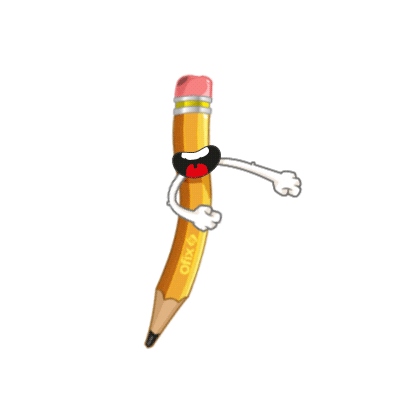 1) Nombra que seres vivos están constituidos de agua

2) ¿Por qué crees tú que es importante cuidar el agua?


3) ¿Qué son los glaciares ?
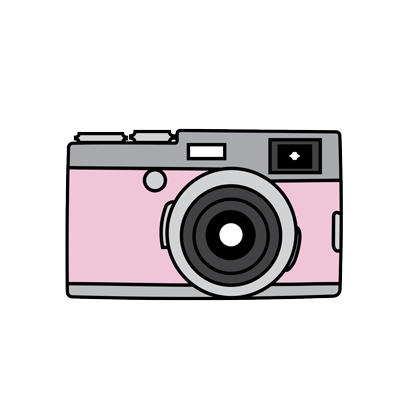 Enviar fotografía de este ticket de salida al: 
Correo:Isabel.gomez@colegio-jeanpiaget.cl (2do.A)
Priscila.salas@colegio-jeanpiaget.cl  (2do.B)
: